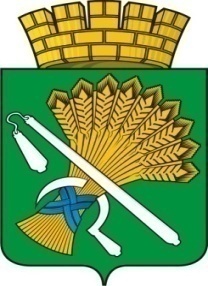 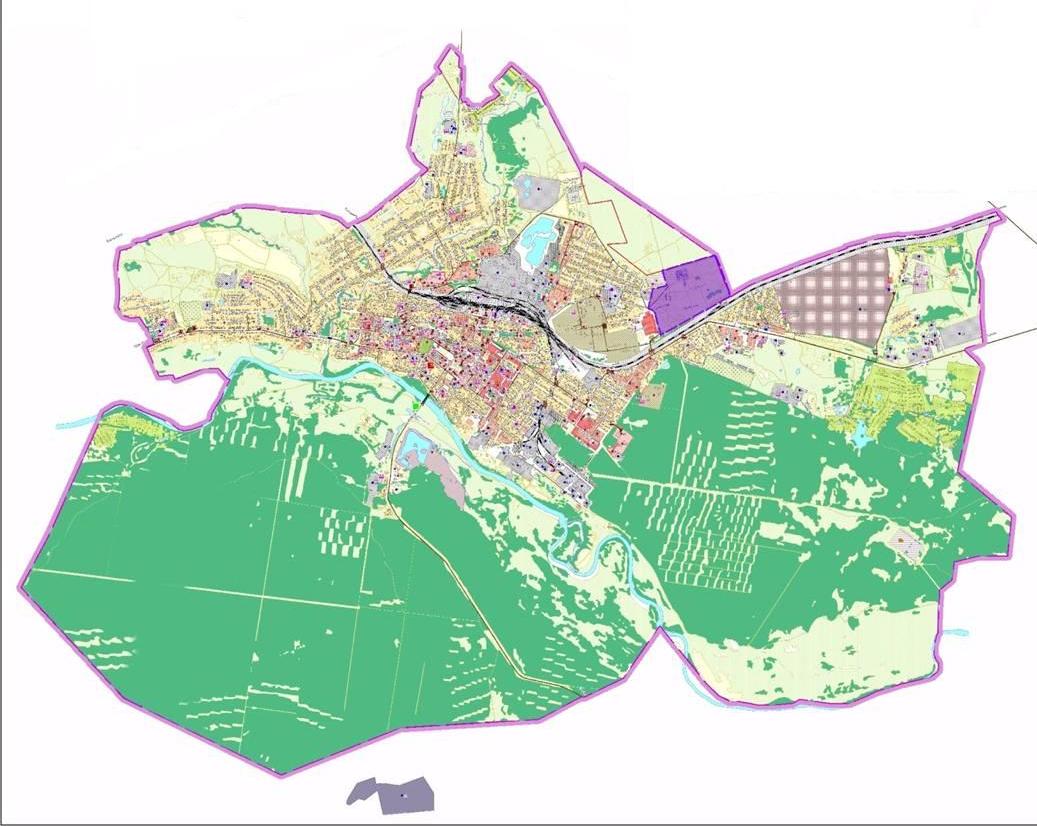 Бюджет для граждан
к решению Думы Камышловского городского округа от 16.12.2021          № 45 «О бюджете Камышловского городского округа на 2022 год и плановый период 2023 и 2024 годов»
Камышловский городской округ
г. Камышлов
2021 год
Оглавление
2
3
Бюджет для граждан – реализация принципа прозрачности (открытости) бюджетной системы
Основная цель бюджета для граждан – предоставление гражданам актуальной информации о бюджете в объективной,  заслуживающей доверия, доступной для понимания форме
4
Основные понятия:
Бюджет – форма образования и расходования денежных средств, предназначенных для финансового обеспечения задач и функций государства и местного самоуправления

Доходы бюджета – поступающие в бюджет денежные средства, за исключением источников финансирования дефицита бюджета

Расходы бюджета – выплачиваемые из бюджета денежные средства, за исключением источников финансирования дефицита бюджета

Дефицит бюджета – превышение расходов бюджета над его доходами

Профицит бюджета – превышение доходов бюджета над его расходами

Муниципальный долг – обязательства, возникающие из муниципальных заимствований и гарантий

Бюджетные инвестиции – бюджетные средства, направляемые на создание или увеличение за счет средств бюджета стоимости муниципального имущества

Межбюджетные трансферты – денежные средства, направляемые из одного уровня бюджетной системы в другой:
Дотации – безвозмездная финансовая помощь государства
Субвенции – предоставляются на финансирование «переданных» другим публично-правовым образованиям полномочий
Субсидии – предоставляются на условиях долевого софинансирования расходов других бюджетов
5
Бюджетный процесс – 2022
Июнь 2021
Утверждение Плана мероприятий по составлению проекта бюджета Камышловского городского округа
Август – сентябрь 2021
Согласование с Министерством финансов Свердловской области расчетной базы по доходам и оценке расходных полномочий для составления проекта бюджета
Октябрь - ноябрь 2021
Балансировка бюджета. Составление проекта бюджета
До 15 ноября 2021
Внесение администрацией Камышловского городского округа на рассмотрение Думы Камышловского городского округа проекта решения о бюджете
Декабрь 2021
Публичные слушания по проекту, утверждение проекта решения о бюджете Думой Камышловского городского округа
Ноябрь - декабрь 2021
Рассмотрение проекта решения о бюджете Думой Камышловского городского округа
С 01 января 2022
Вступление в силу решения о бюджете, исполнение бюджета
6
Основные направления бюджетной и налоговой политики
Основные направления бюджетной и налоговой политики Камышловского городского округа определяют приоритеты бюджетной и налоговой политики в среднесрочной перспективе и подходы, используемые при составлении проекта бюджета Камышловского городского округа на 2022 год и плановый период 2023 и 2024 годов.
С учетом приоритетов федеральной налоговой политики и налоговой политики Свердловской области ключевым ориентиром налоговой политики Камышловского городского округа в среднесрочной перспективе является сохранение долговременных стабильных налоговых условий, повышение эффективности применения стимулирующих налоговых мер при обеспечении роста реальных доходов населения.
Бюджетная политика, как и прежде, сохранит социальную направленность и будет ориентирована на последовательное повышение качества жизни населения Камышловского городского округа и создания условий для решения неотложных социально-экономических проблем Камышловского городского округа.
В 2022–2024 годах необходимо обеспечить оплату труда отдельных категорий работников бюджетной сферы, определенных указами Президента Российской Федерации, с учетом установленных показателей соотношения заработной платы соответствующих категорий работников и уровня среднемесячного дохода от трудовой деятельности в Свердловской области, а также проведение ежегодной индексации заработной платы иных категорий работников организаций бюджетного сектора экономики.
7
Показатели социально-экономического развития Камышловского городского округа
млн. руб.
8
Основные параметры
Бюджета Камышловского городского округа
млн. руб.
9
Динамика доходов и расходов бюджета Камышловского городского округа на 2014-2023 годы, млн. руб.
10
Структура доходов бюджета в 2022 году
1 221,4 млн. руб.
11
Структура налоговых и неналоговых доходов бюджета Камышловского городского округа в 2022 году
12
Налоговые и неналоговые доходы бюджета Камышловского городского округа
млн.руб.
13
Налог на доходы физических лиц, млн. руб.
Рост поступлений по НДФЛ в 2022 году обусловлен ростом дополнительного норматива отчислений заменяющего дотацию из областного бюджета на выравнивание бюджетной обеспеченности с 35% в 2021 г. до 37% в 2022 году, плановый период 2023-2024 годов, дополнительный норматив заменяющий дотацию из областного бюджета на выравнивание бюджетной обеспеченности составит 42 процента. Прогноз по налогу рассчитан на основании прогноза социально - экономического развития Камышловского городского округа на 2022 год и плановый период 2023 и 2024 годов.
14
Единый налог на вмененный доход для отдельных видов деятельности, млн. руб.
Снижение поступлений по единому налогу на вмененный доход для отдельных видов деятельности в 2022 году обусловлен отменой налога с 01.01.2021 года в соответствии с пунктом 8 статьи 5 Федерального закона от 29.06.2012 N 97-ФЗ "О внесении изменений в часть первую и часть вторую Налогового кодекса Российской Федерации" главы 26.3 части второй Налогового кодекса Российской Федерации. Прогноз скорректирован с учетом прогноза главного администратора ИФНС № 19.
15
Налог, взимаемый в связи с применением упрощенной системы налогооблажения, млн. руб.
Положительная динамика поступлений от налога, взимаемого в связи с применением упрощенной системы налогообложения сложилась в результате роста числа налогоплательщиков. Размер дифференцированного норматива отчислений в бюджет Камышловского городского округа составит 58,3 процента в 2022 году и плановом периоде 2023 и 2024 годов.
16
Доходы от уплаты акцизов, млн. руб.
Прогноз по доходам от акцизов на нефтепродукты в 2022 году, плановом периоде 2023 и 2024 года рассчитан с учетом дифференцированного норматива отчислений в местный бюджет 0,15025%.
17
Земельный налог, млн. руб.
Прогноз по земельному налогу рассчитан на основании прогноза социально- экономического развития Камышловского городского округа на 2022 год и плановый период 2023 и 2024 годов. Прогноз скорректирован с учетом прогноза главного администратора ИФНС № 19.
18
Налог на имущество физических лиц, млн. руб.
Положительная динамика поступлений по налогу на имущество физических лиц рассчитана с учетом фактического начисления за 2020 год, 5-НМ «Отчет о налоговой базе и структуре начислений по местным налогам», поступления по налогу рассчитаны на основании прогноза социально- экономического развития Камышловского городского округа на 2022 год и плановый период 2023 и 2024 годов. Прогноз скорректирован с учетом прогноза главного администратора ИФНС № 19.
19
Межбюджетные трансферты, млн. руб.
807,8
756,5
716,8
697,4
20
Структура расходов бюджета на 2022 год
1 232,6 млн. руб.
21
Расходы бюджета по разделам
млн. руб.
22
Расходы бюджета в разрезе программ и непрограммных направлений деятельности
млн. руб.
23
Муниципальная программа "Развитие социально-экономического комплекса Камышловского городского округа на 2021 - 2027 годы"
Подпрограммы
305,9 млн. руб.
24
Целевые показатели муниципальной программы 
«Развитие социально- экономического комплекса Камышловского городского округа на 2021-2027 годы»
25
26
27
Муниципальная программа "Развитие образования, культуры, спорта и молодежной политики в Камышловском городском округе до 2027 года"
Подпрограммы
772,2 млн. руб.
28
Образование
Целевые показатели муниципальной программы "Развитие образования, культуры, спорта и молодежной политики в Камышловском городском округе до 2027 года"
29
30
Культура
Целевые показатели муниципальной программы "Развитие образования, культуры, спорта и молодежной политики в Камышловском городском округе до 2027 года"
31
Физическая культура и спорт
Целевые показатели муниципальной программы "Развитие образования, культуры, спорта и молодежной политики в Камышловском городском округе до 2027 года"
32
Муниципальная программа "Повышение эффективности управления муниципальной собственностью Камышловского городского округа на 2021-2027 годы"
Мероприятия
2,4 млн. руб.
33
Целевые показатели муниципальной программы "Повышение эффективности управления муниципальной собственностью Камышловского городского округа на 2021-2027 годы"
34
Муниципальная программа "Формирование современной городской среды на территории Камышловского городского округа на 2017-2024 годы"
Мероприятия
31,2 млн. руб.
35
Целевые показатели муниципальной программы «Формирование современной городской среды на территории Камышловского городского округа на 2017-2024 годы»
36
Муниципальная программа "Профилактика терроризма, а также минимизация и (или) ликвидация последствий его проявлений в Камышловском городском округе на 2022 - 2028 годы"
Мероприятия
0,29 млн. руб.
37
Целевые показатели муниципальной программы "Профилактика терроризма, а также минимизация и (или) ликвидация последствий его проявлений в Камышловском городском округе на 2022 - 2028 годы"
38
Муниципальная программа "Профилактика экстремизма и гармонизация межнациональных и межконфессиональных отношений в Камышловском городском округе до 2028 года"
Мероприятие
0,18 млн. руб.
39
Целевые показатели муниципальной программы "Профилактика экстремизма и гармонизация межнациональных и межконфессиональных отношений в Камышловском городском округе до 2028 года"
40
Жилищно-коммунальное хозяйство
млн. рублей
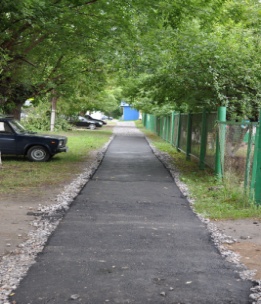 2022 год – 130,0 млн. рублей
2023 год – 152,3 млн. рублей
2024 год – 56,3 млн. рублей
41
Дорожно-транспортное хозяйство
Протяженность автомобильных дорог местного значения, в отношении которых выполняется комплекс работ по содержанию – 153,3 км
млн. рублей
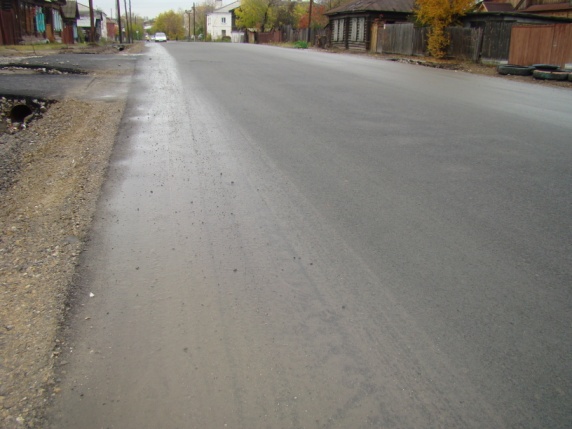 2022 год – 77,4 млн. рублей
2023 год – 59,0 млн. рублей
2024 год – 59,3 млн. рублей
42
Образование
Расходы бюджета на образование
млн. рублей
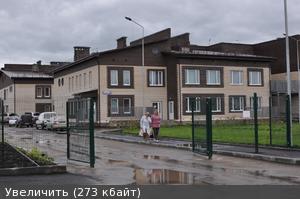 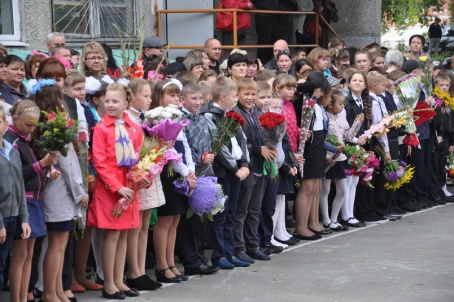 2022 год – 706,0 млн. рублей
2023 год – 713,6 млн. рублей
2024 год – 733,1 млн. рублей
43
Культура
Расходы бюджета на культуру
млн. рублей
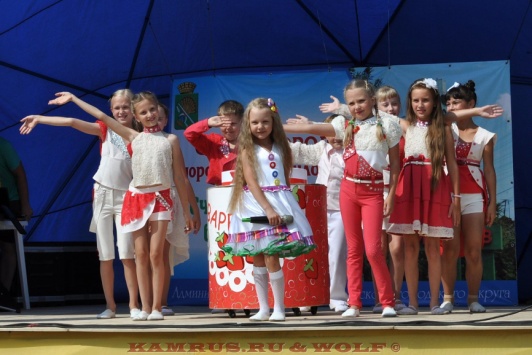 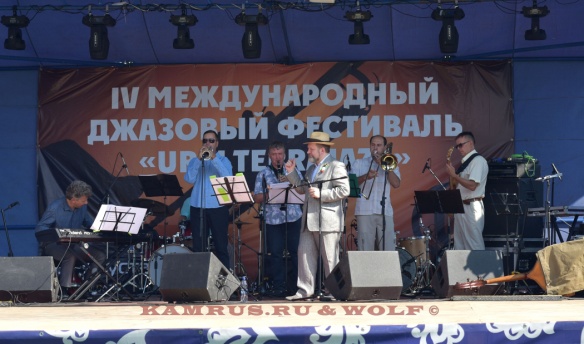 2022 год – 64,5 млн. рублей
2023 год – 54,2 млн. рублей
2024 год – 56,1 млн. рублей
44
Социальная политика
млн. рублей
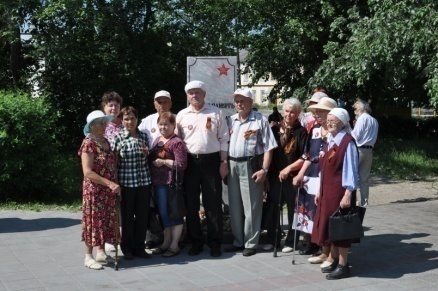 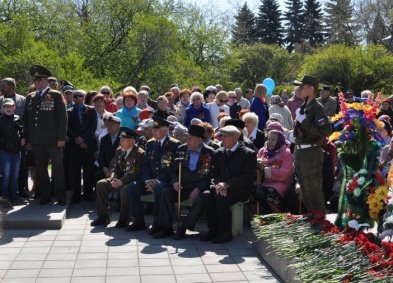 2022 год – 117,0 млн. рублей
2023 год – 121,0 млн. рублей
2024 год – 124,5 млн. рублей
45
Физическая культура и спорт
Расходы бюджета на физическую культуру и спорт
Муниципальные услуги (работы) в сфере физической культуры и спорта 
Реализация Всероссийского физкультурно-спортивного комплекса «Готов к труду и обороне» (ГТО)
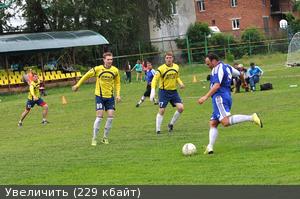 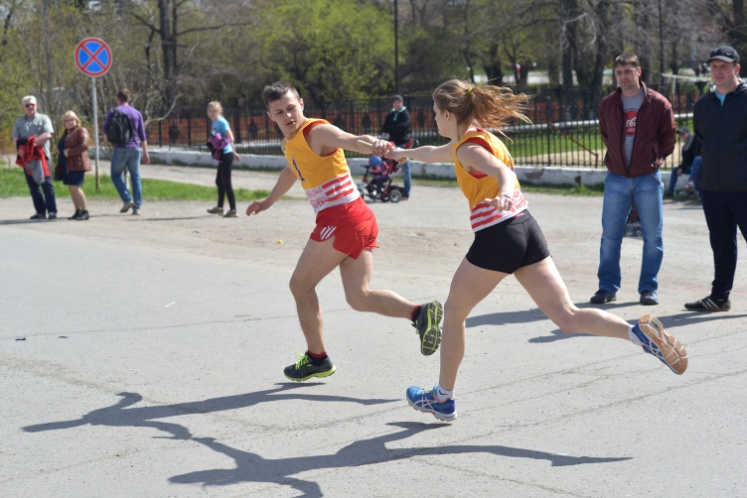 2022 год – 14,9 млн. рублей
2023 год – 15,4 млн. рублей
2024 год – 16,1 млн. рублей
46
Верхний предел муниципального внутреннего долга Камышловского городского округа
млн. рублей
81,4
64,1
55,6
47,4
47
Брошюра Бюджет для граждан
по решению Думы Камышловского городского округа от 16.12.2021 № 45
«О бюджете Камышловского городского округа на 2022 год и плановый период 2023 и 2024 годов»

Над проектом работали:
Специалисты финансового управления 
администрации Камышловского городского округа

Фотоматериал предоставлен администрацией сайта: www.kamrus.ru


Свердлова, ул., д. 41, г. Камышлов, 624860тел. 2-34-94, 2-31-93; Факс 2-34-94Интернет-сайт: www.gorod-kamyshlov.ruРежим работы:понедельник-четверг с 8 до 17 часов,пятница с 8 до 16,суббота-воскресенье выходной
© Финансовое управление администрации Камышловского городского округа
2021 г.
48